أنواع المثلثات من حيث قياس الزوايا
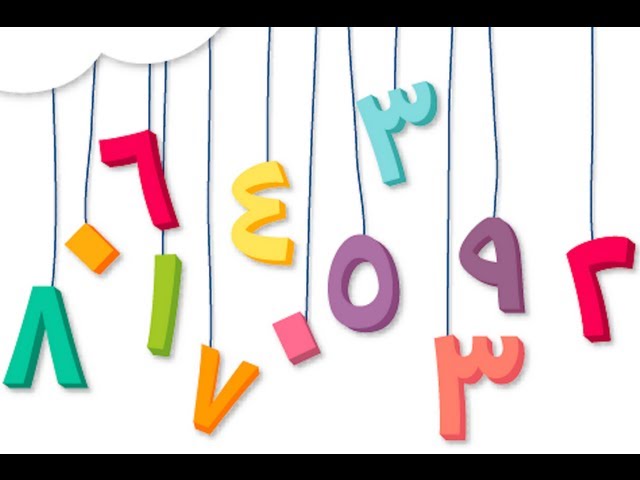 الاسم
أنواع الزوايا
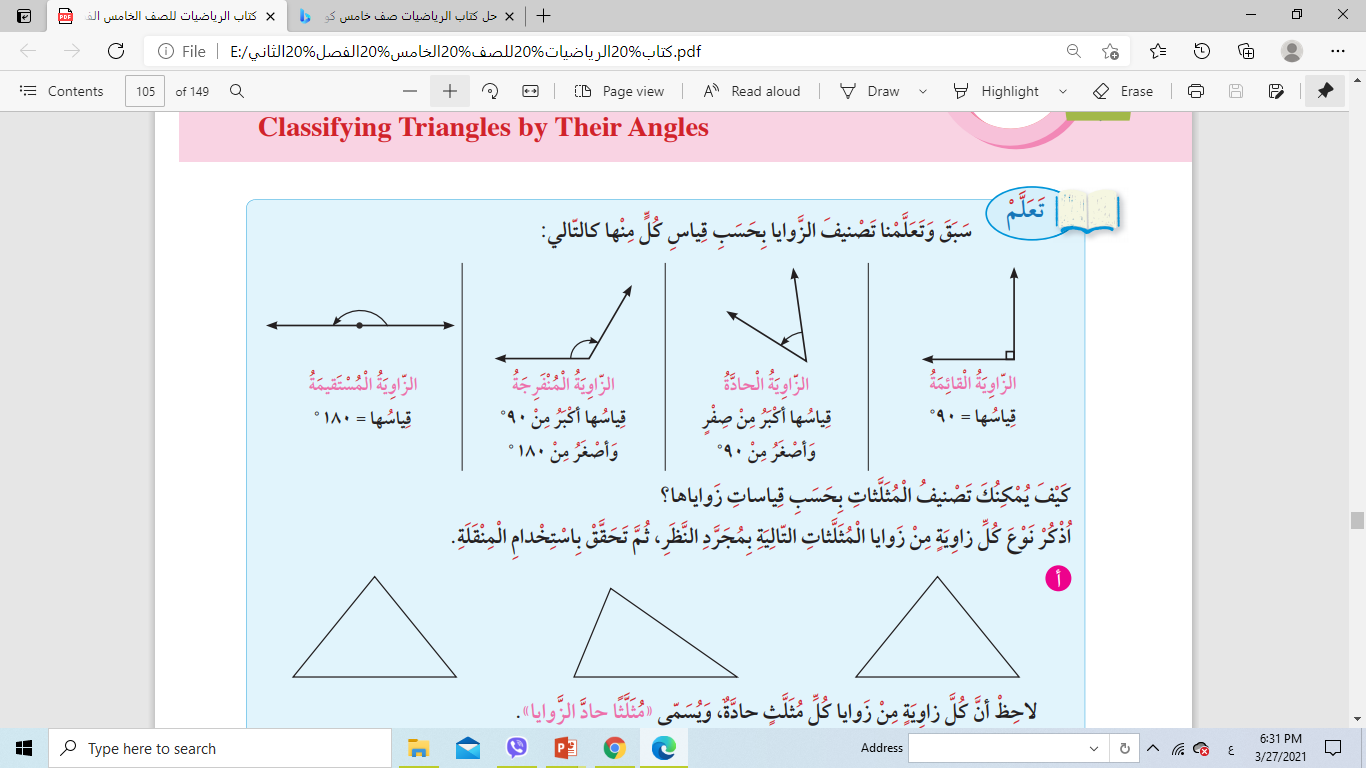 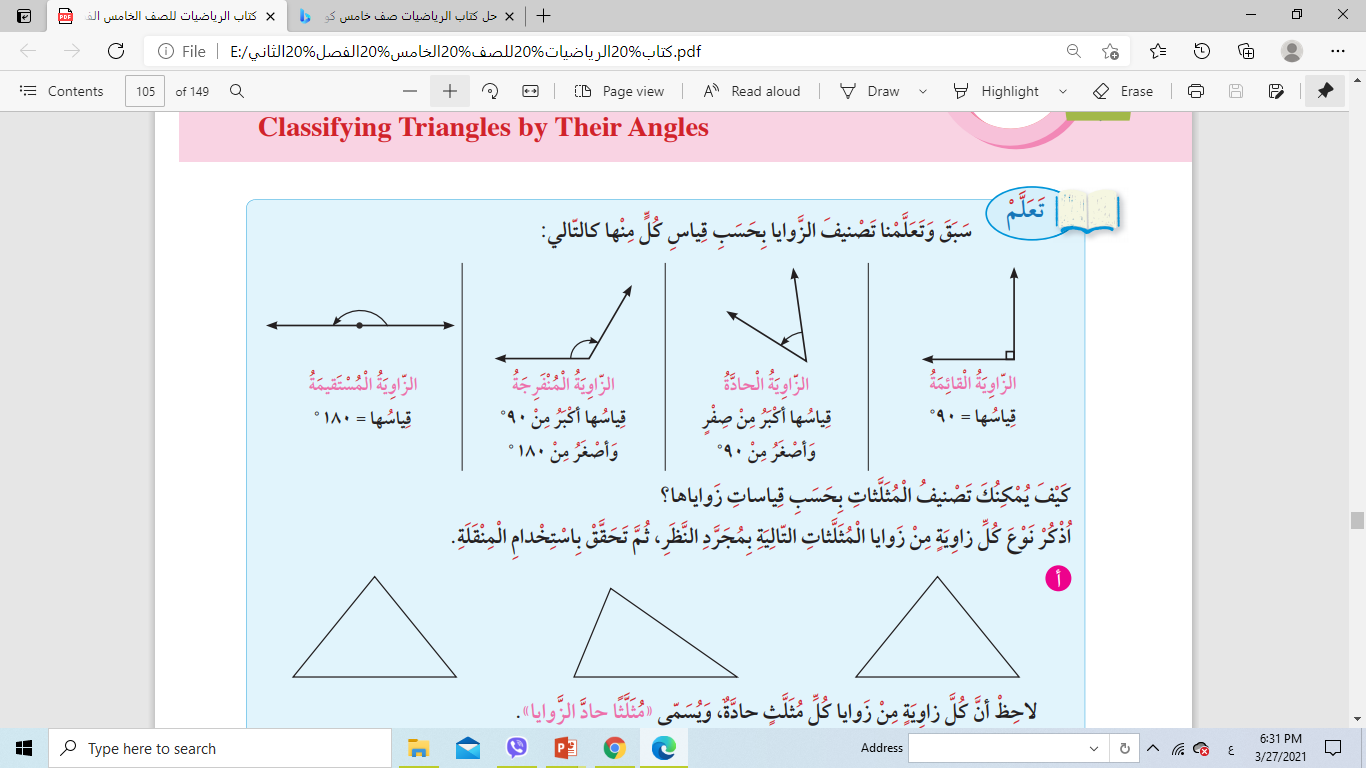 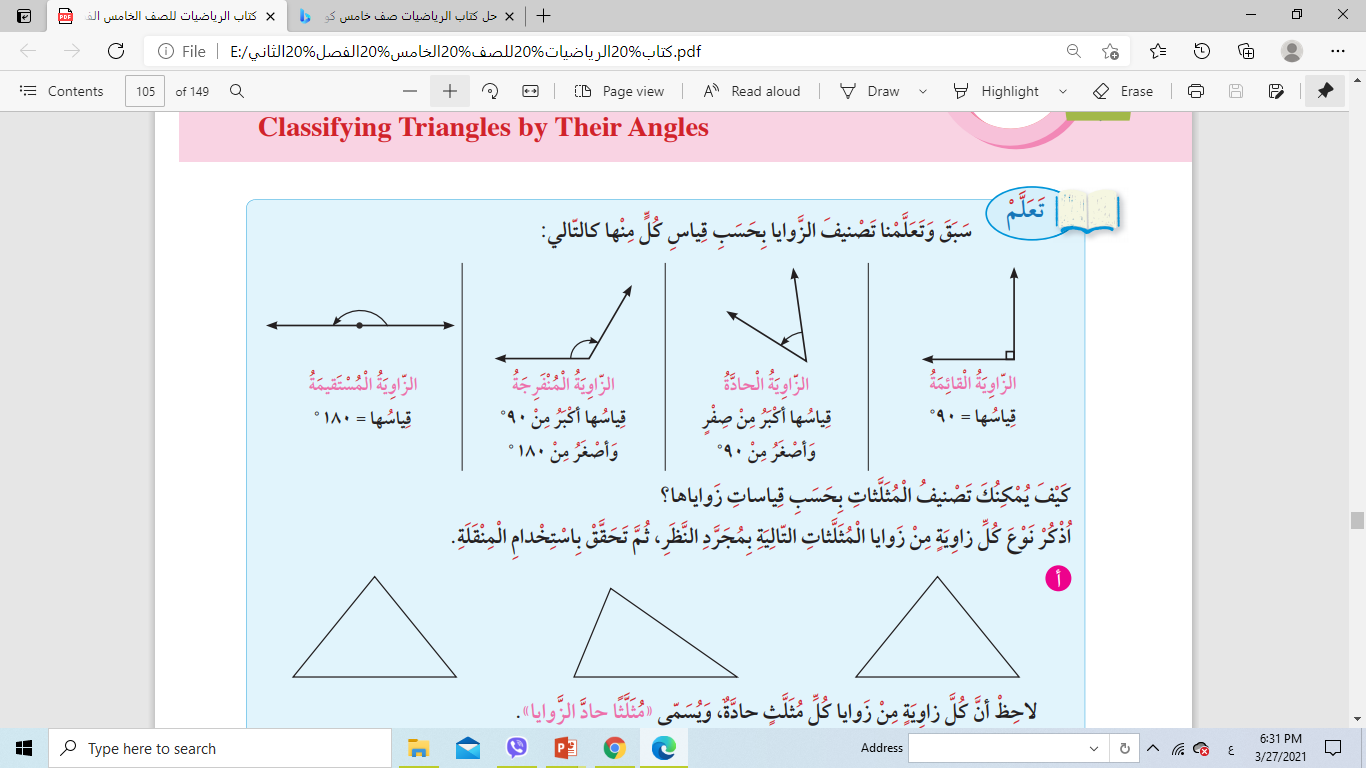 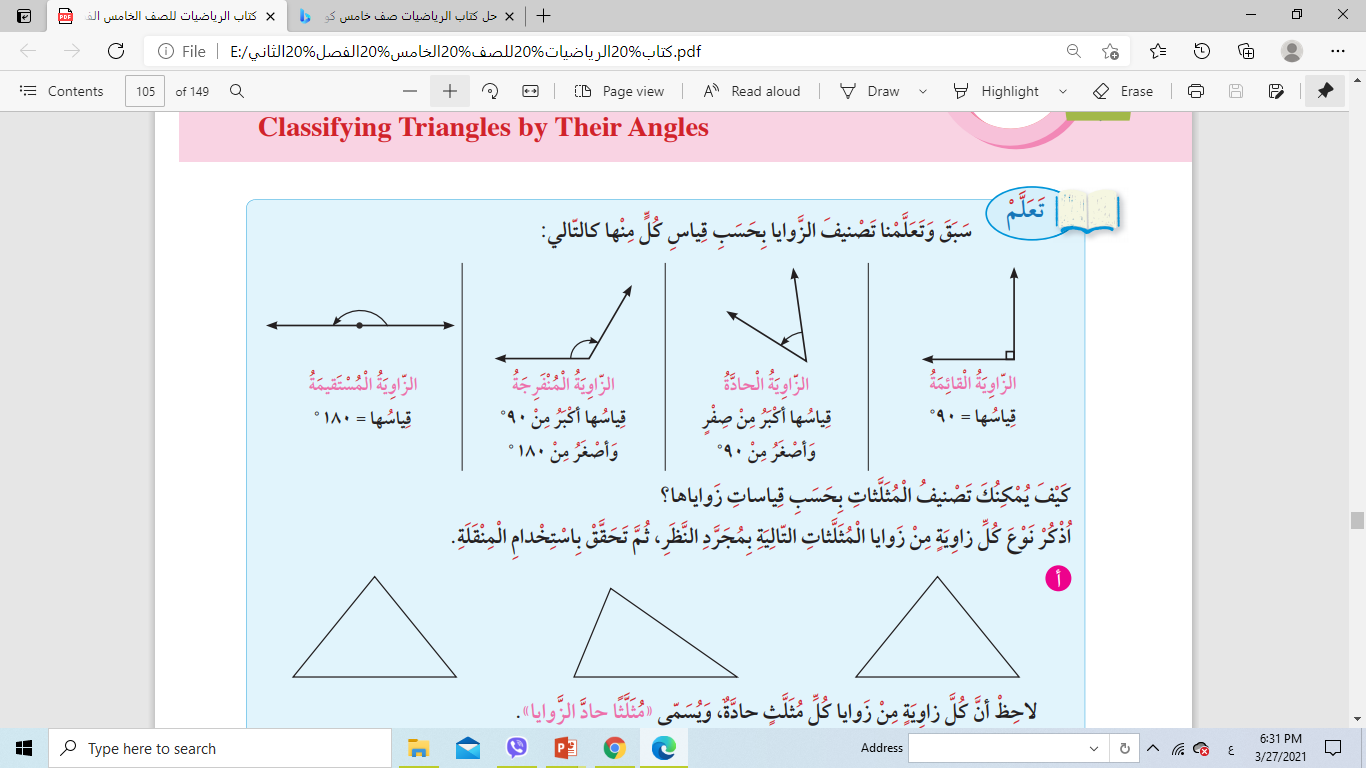 يمكنك تحديد نوع المثلث من حيث قياسات الزوايا إذا علمت قياسات زواياه الثلاث كالتالي
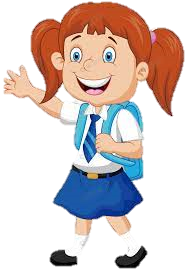 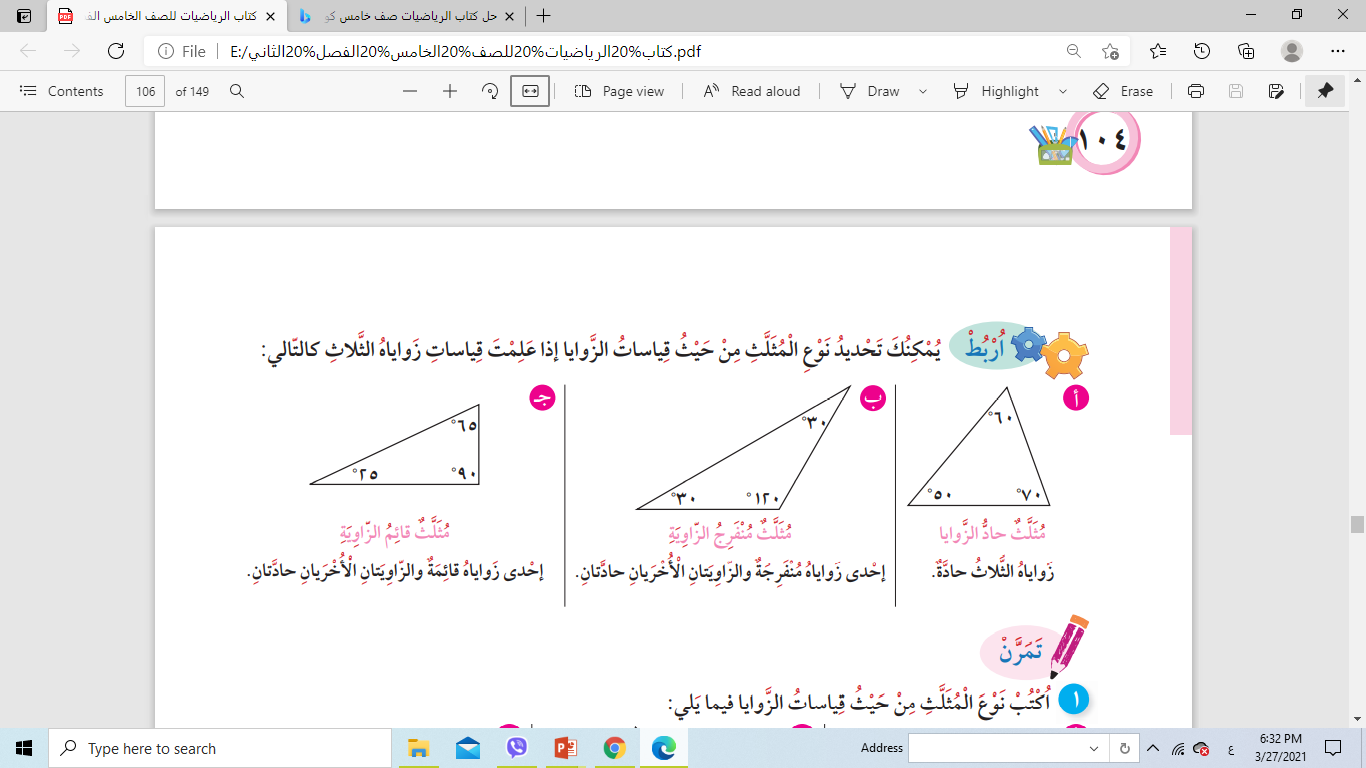 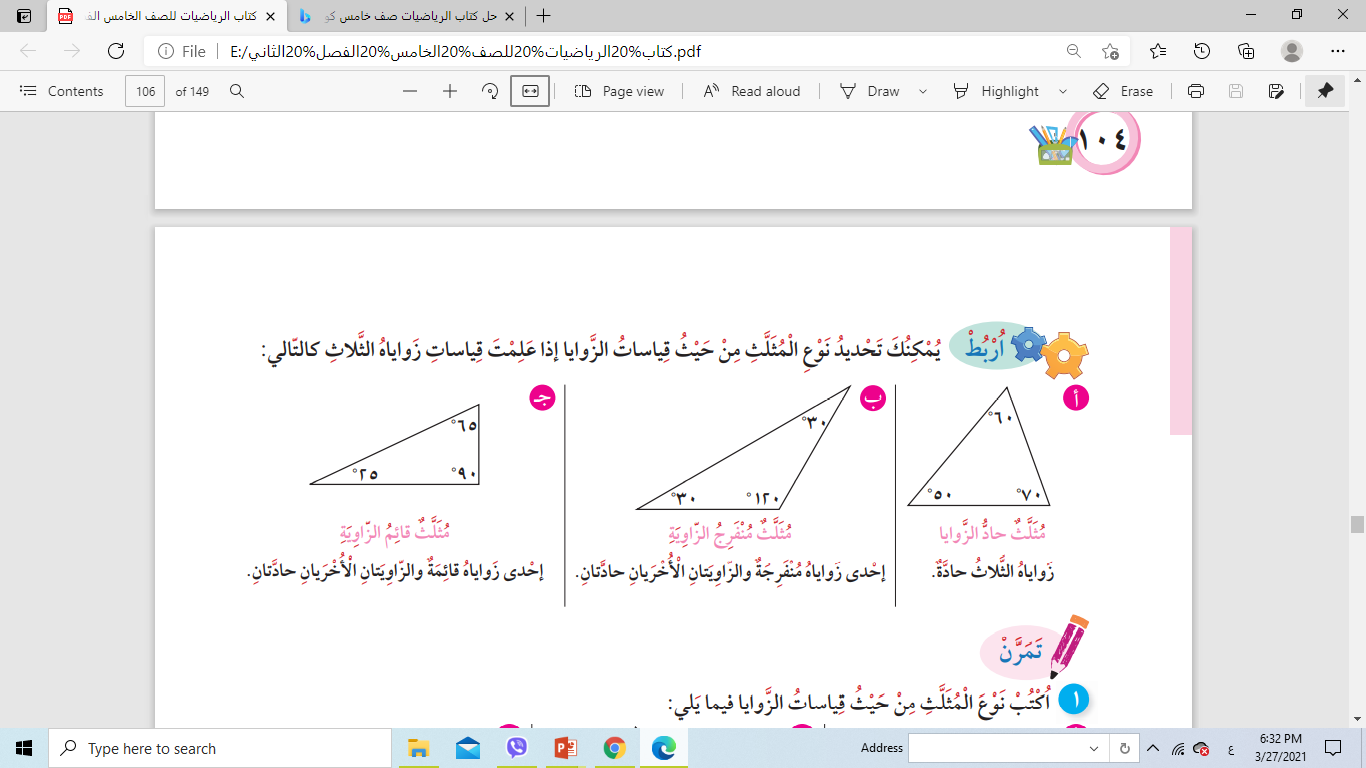 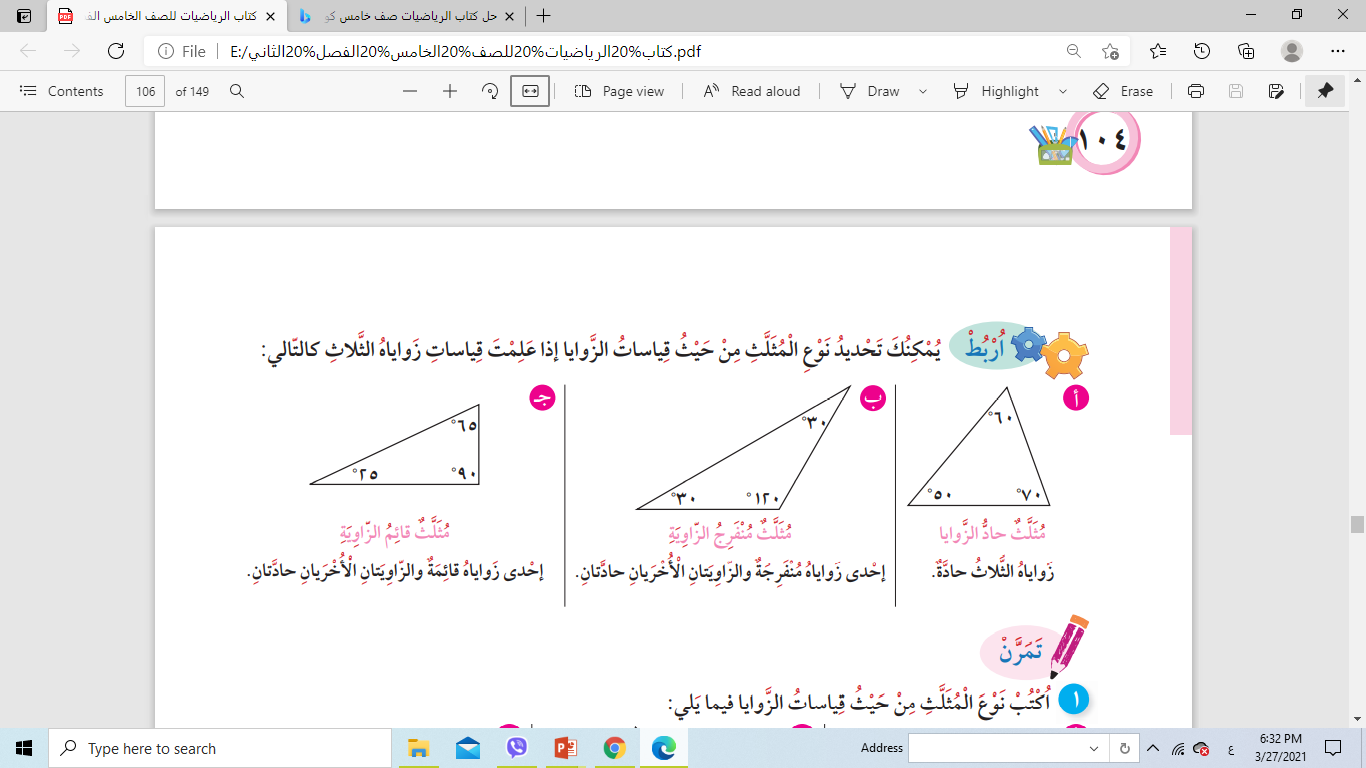 إذا كانت كل زوايا المثلث حادة يسمى مثلث حاد الزوايا
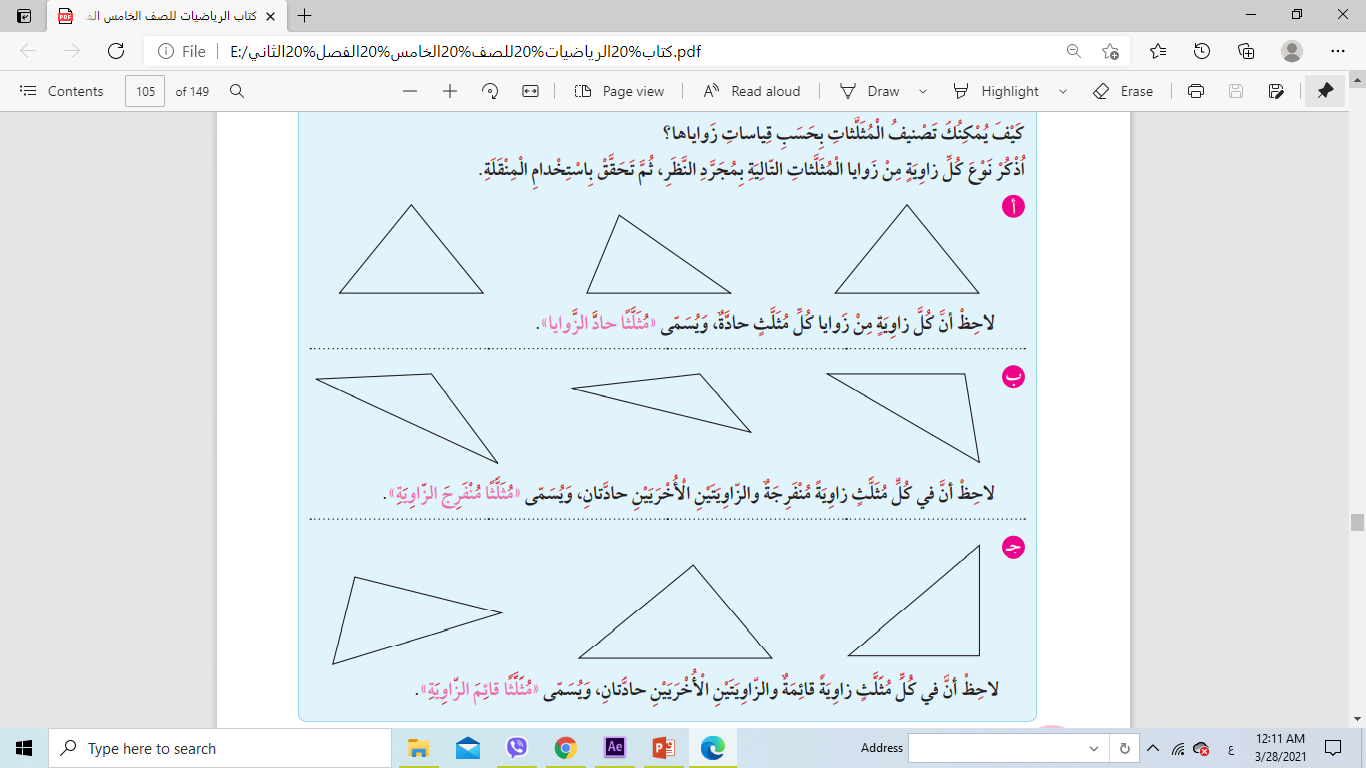 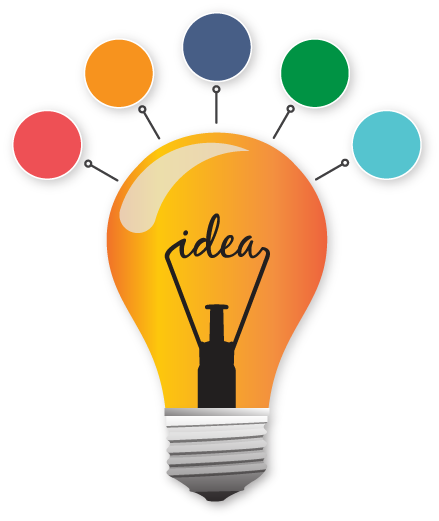 إذا كانت إحدى زوايا المثلث منفرجة و زاويتن حادتين يسمى مثلث منفرج الزاوية
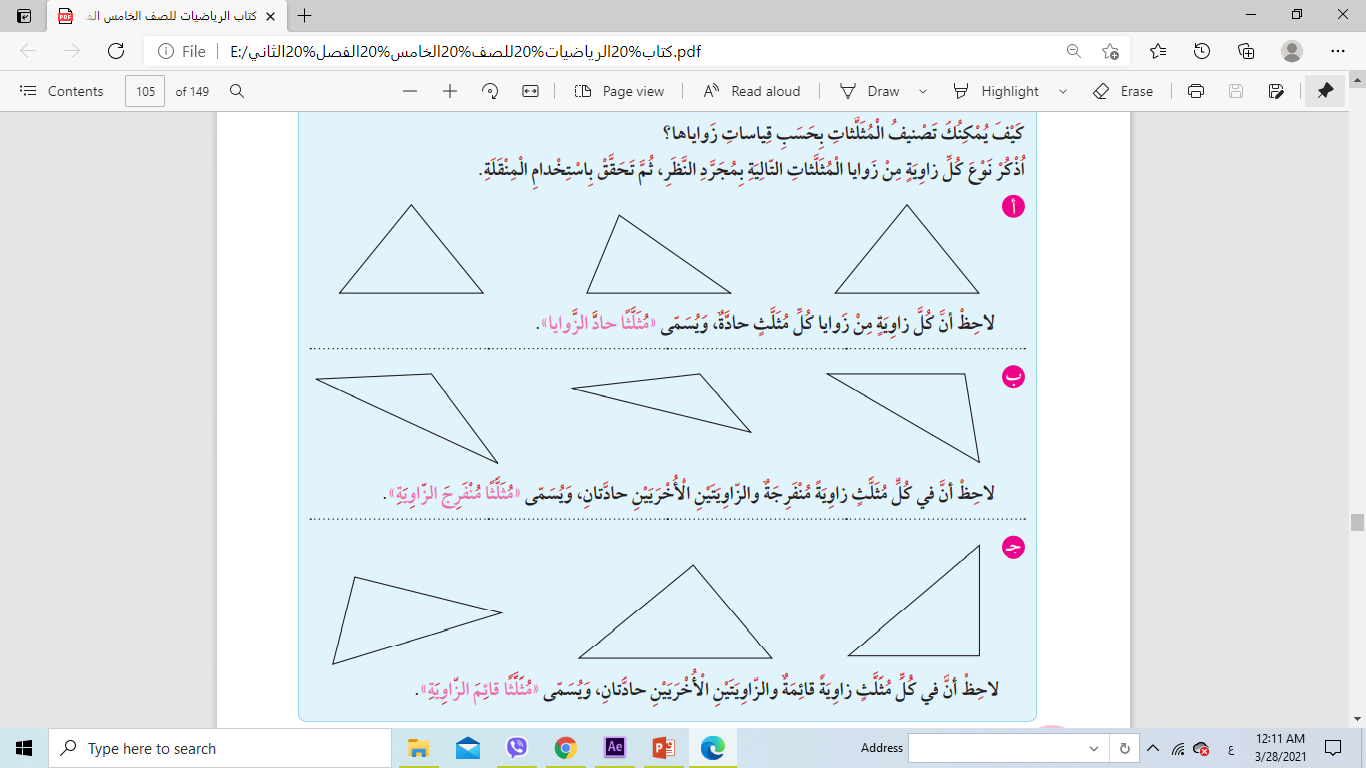 إذا كانت إحدى زوايا المثلث قائمة و زاويتن حادتين يسمى مثلث قائم الزاوية
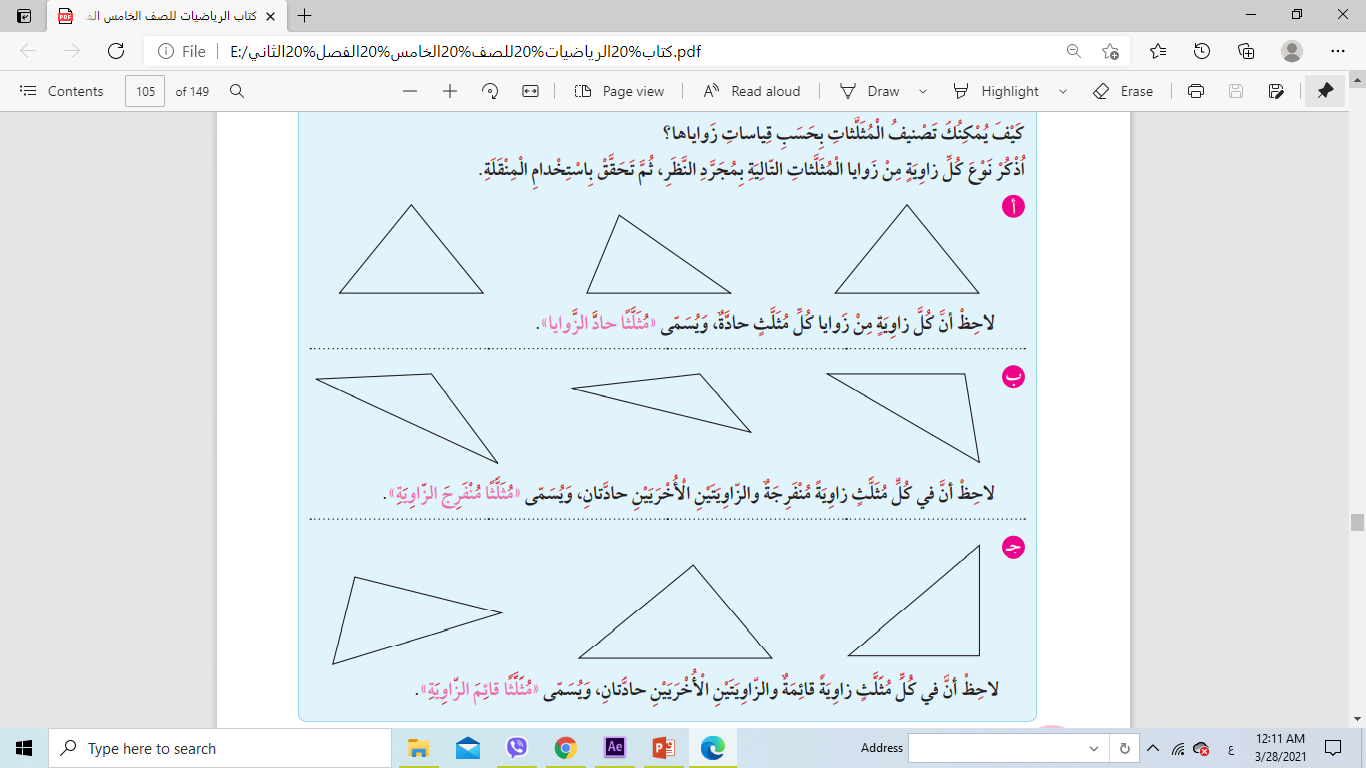 الأمثلة
اكتب نوع المثلث من حيث قياسات الزوايا فيما يلي
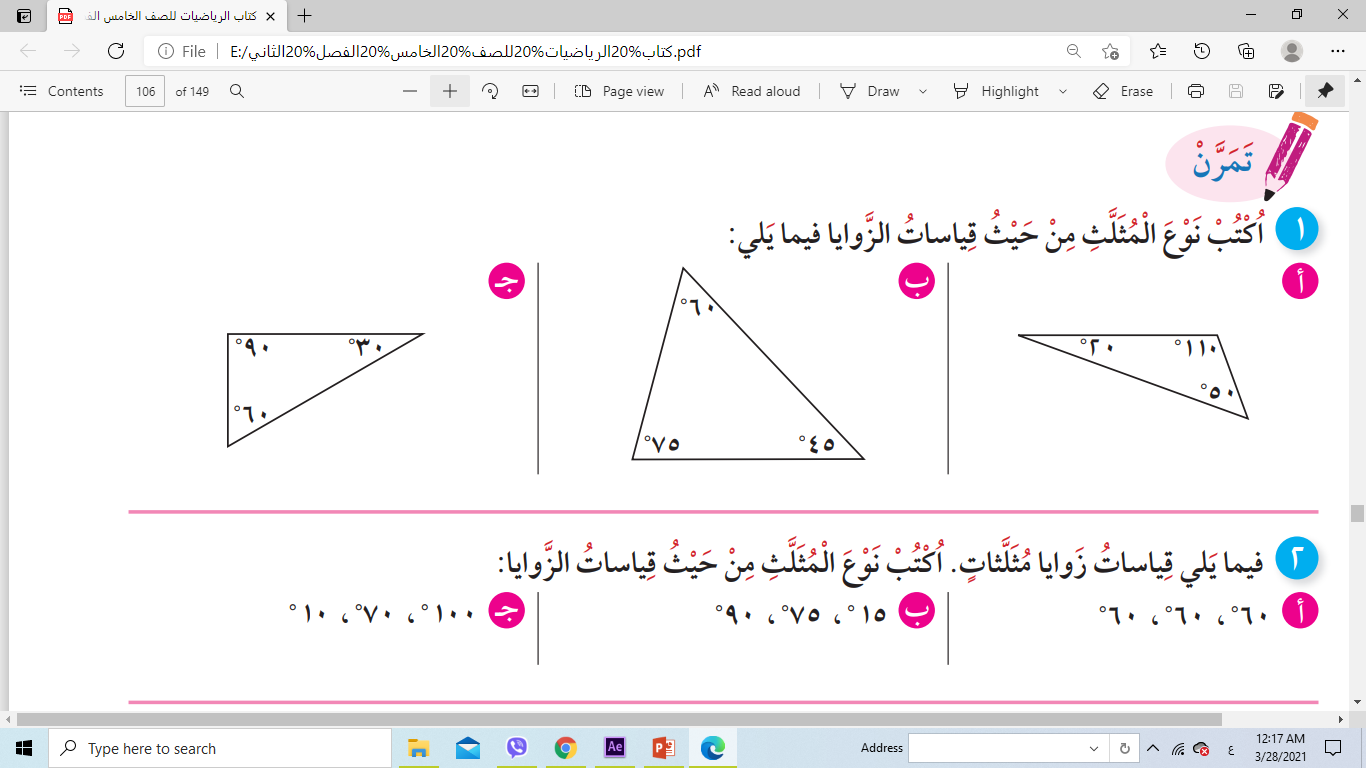 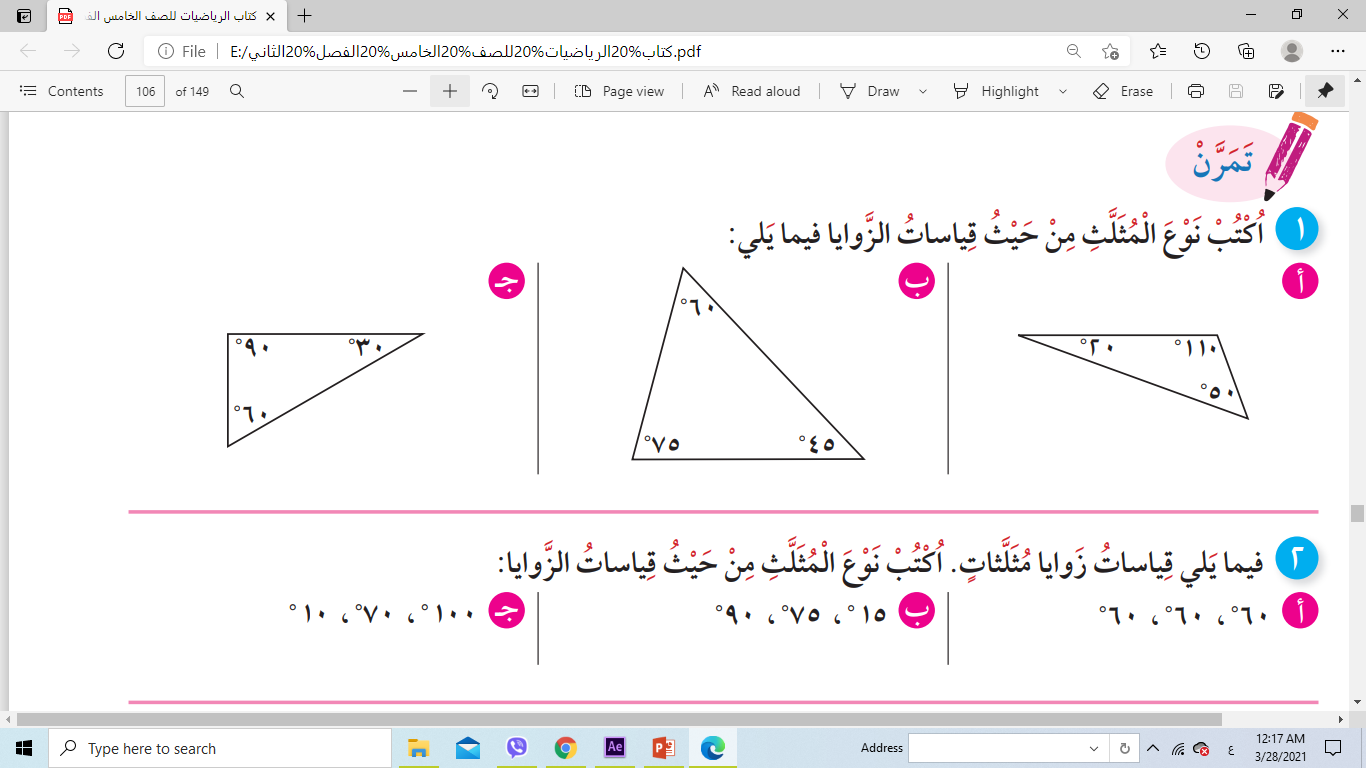 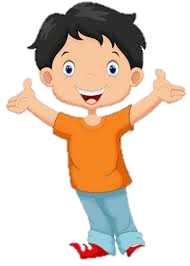 منفرج الزاوية
قائم الزاوية
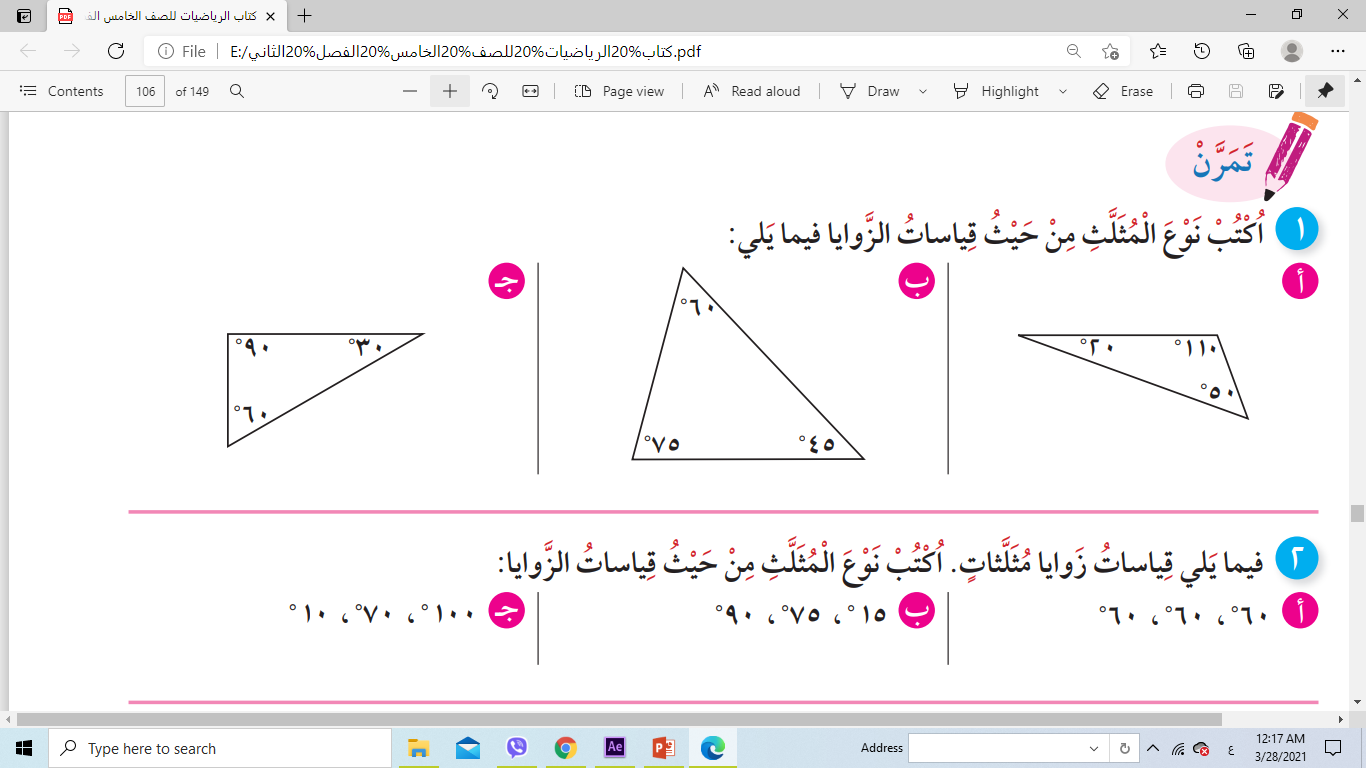 حاد الزوايا
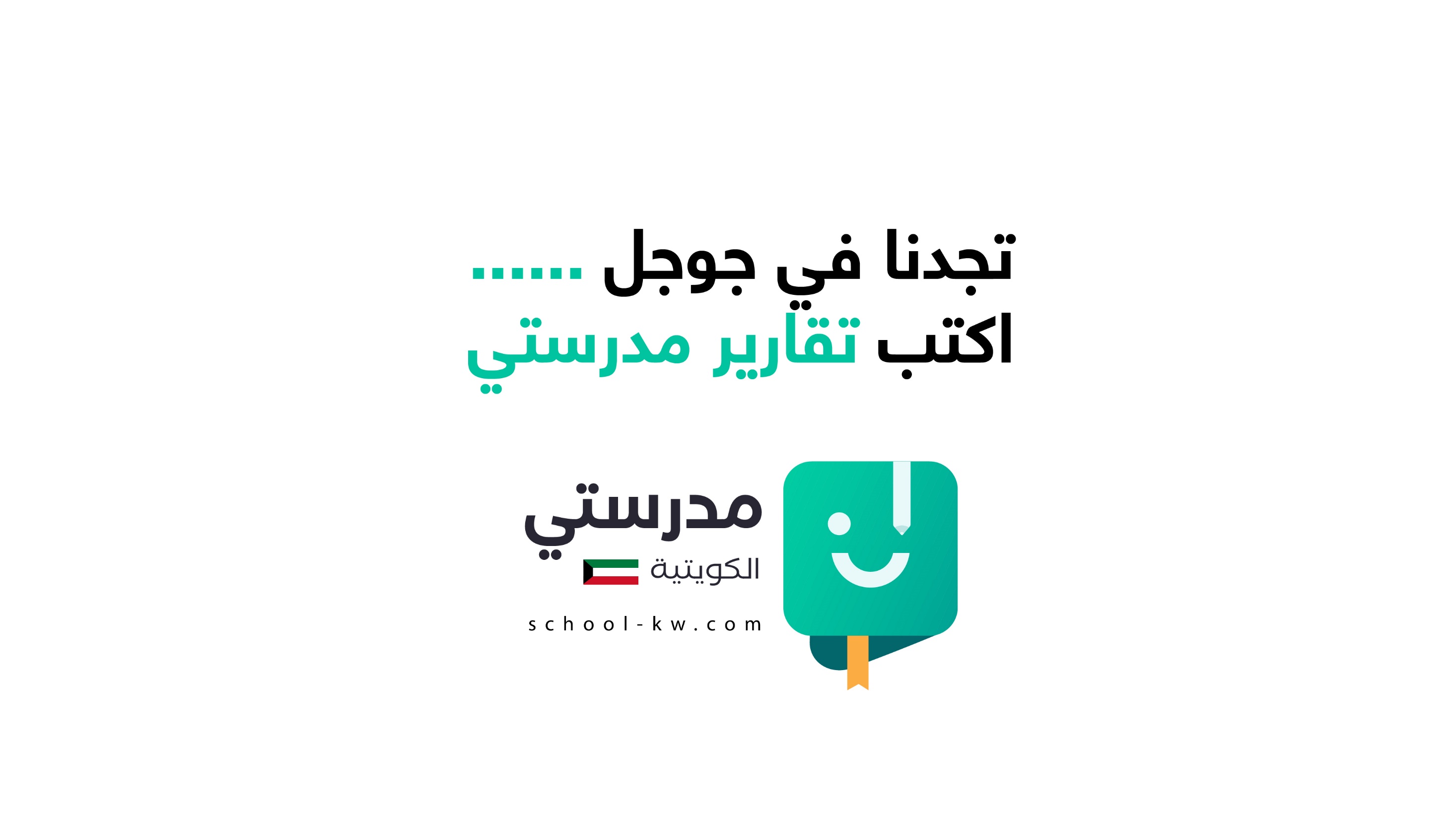